第12周作业(3S书)P. 186-193：第5.79，5.82，5.87，5.107题。预习内容:3S书第六章"Estimation theory"(完)。
填空题
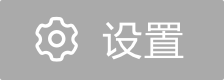 2分
此题未设答案
写出简单抽样的样本平均 [填空1] 、计算它的方差 [填空2]
正常使用填空题需3.0以上版本雨课堂
作答
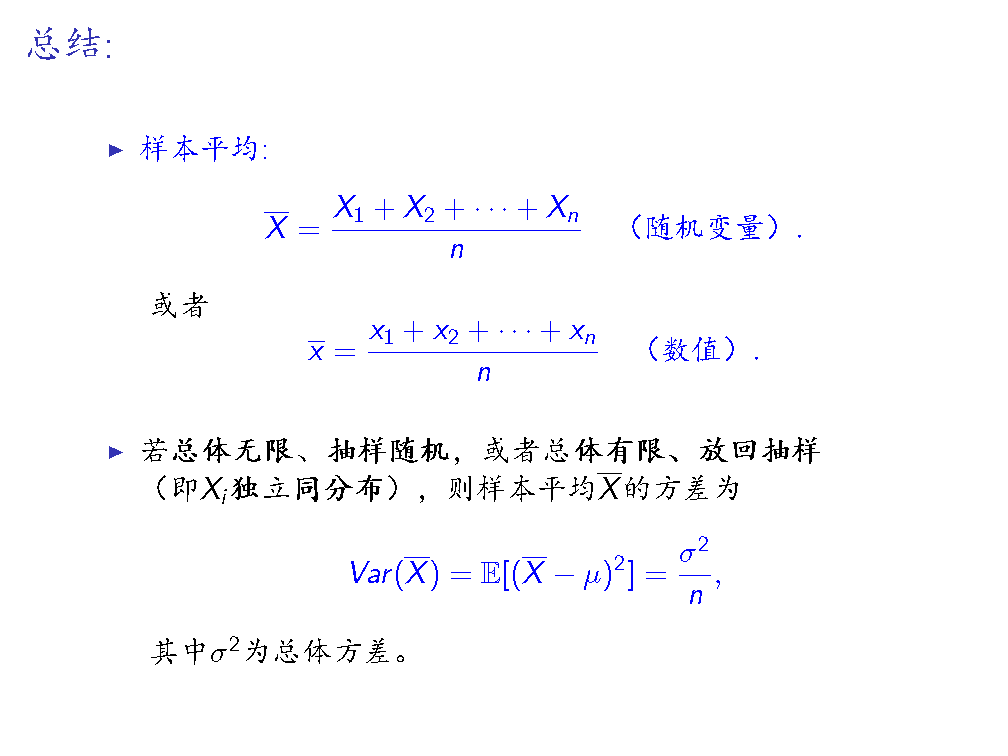 填空题
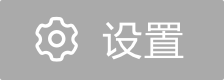 2分
此题未设答案
写出简单抽样的样本方差 [填空1] 、计算它的期望 [填空2]
正常使用填空题需3.0以上版本雨课堂
作答
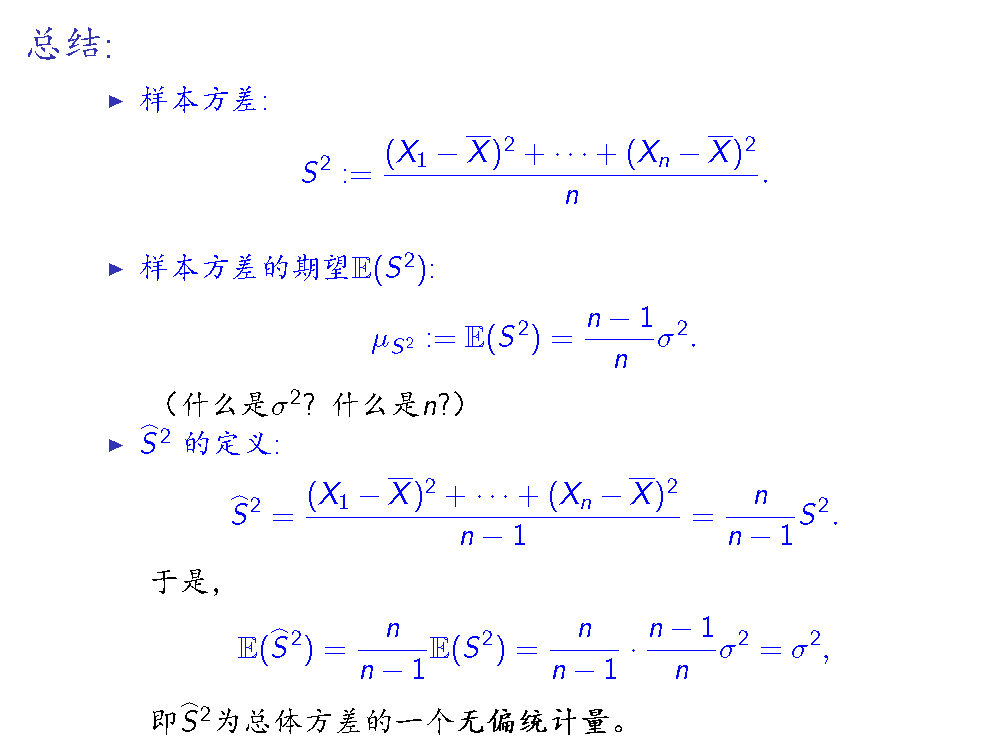 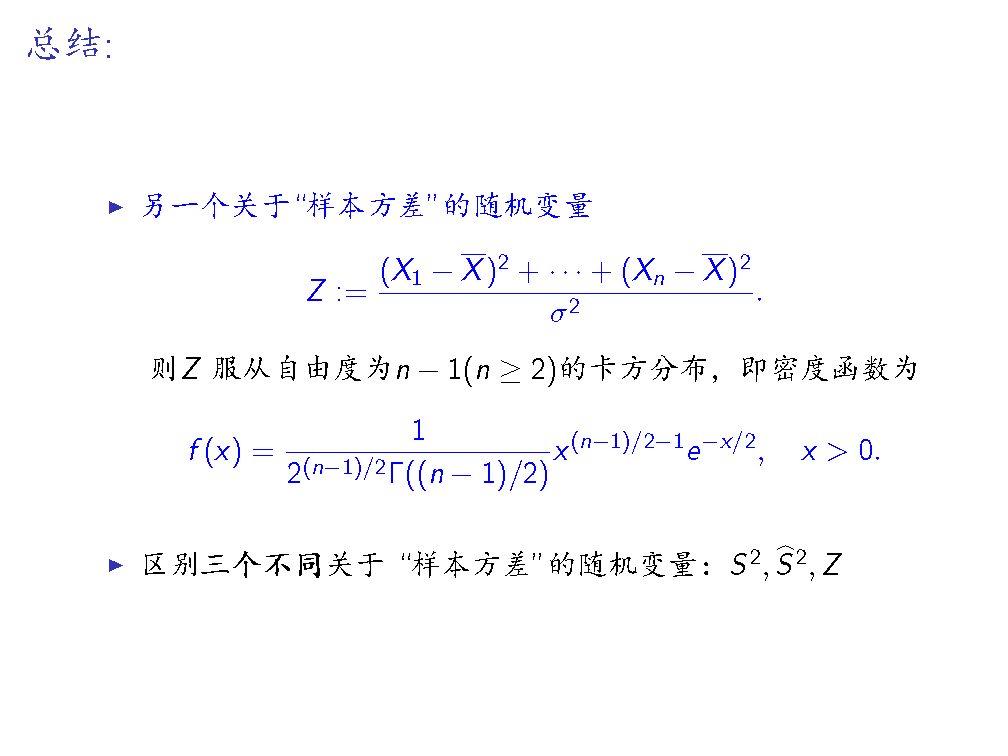 投票
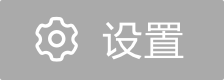 最多可选1项
A
B
C
D
以上答案都不对
E
提交
答案：（D）
投票
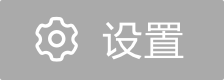 最多可选1项
A
自由度为1的卡方分布
B
自由度为1的t分布
C
D
以上答案都不对
E
提交
答案（A）单位正态分布
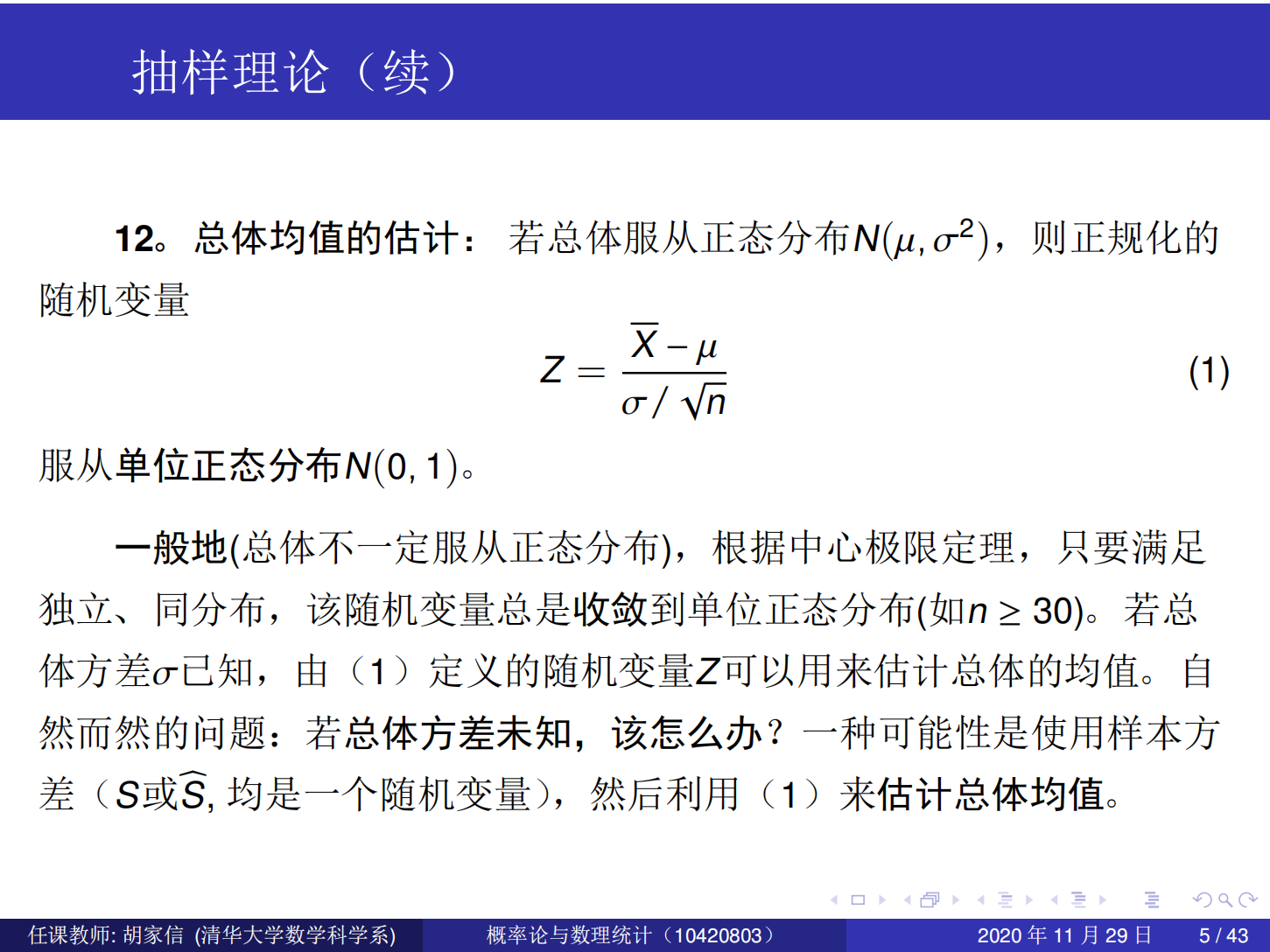 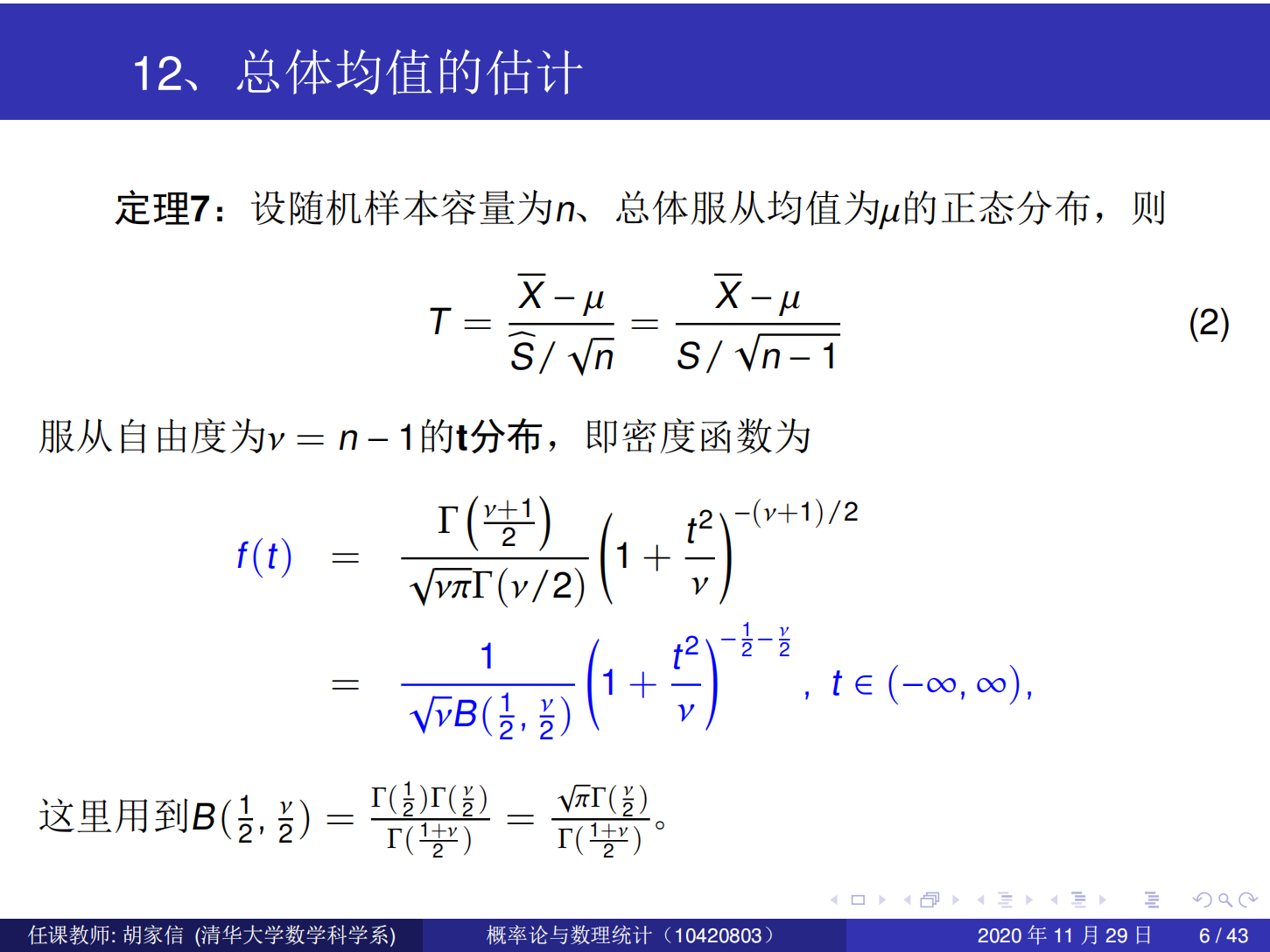 注：t-分布用于估计“样本较小、方差未知、总体服从正态分布”的均值
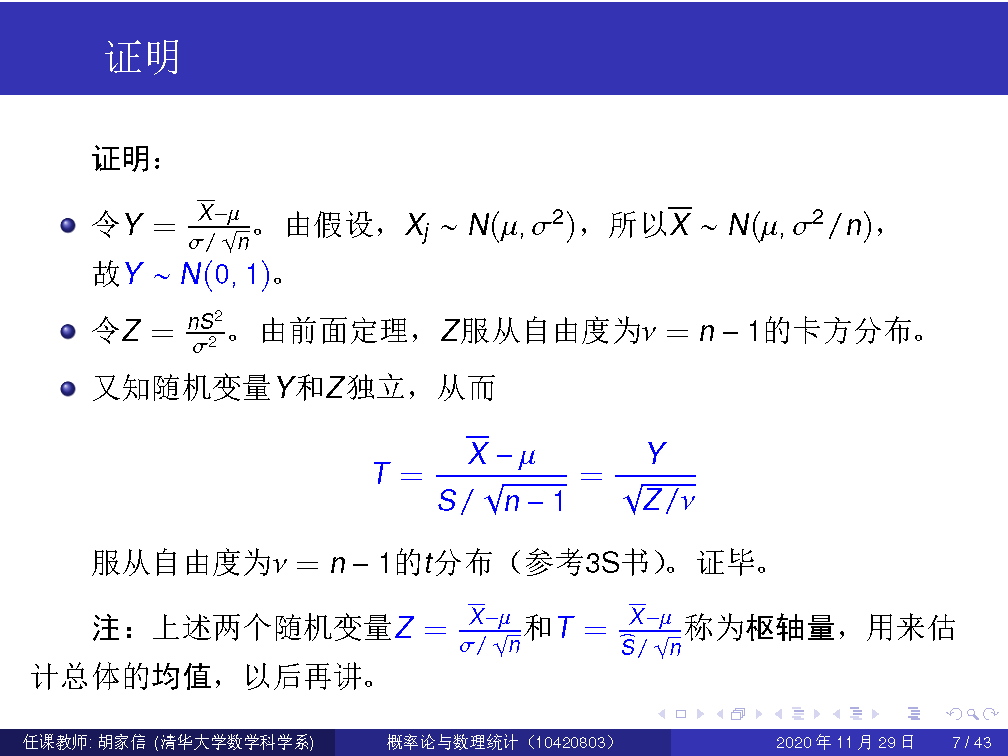 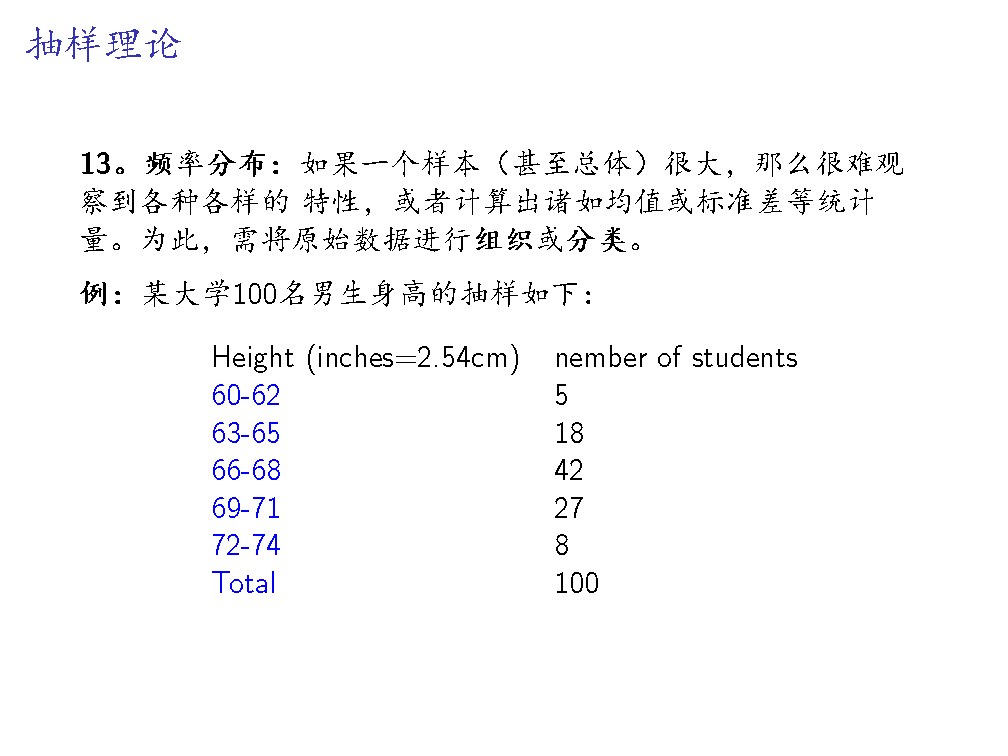 注：60英寸=152厘米，66in=167cm,74in=188cm
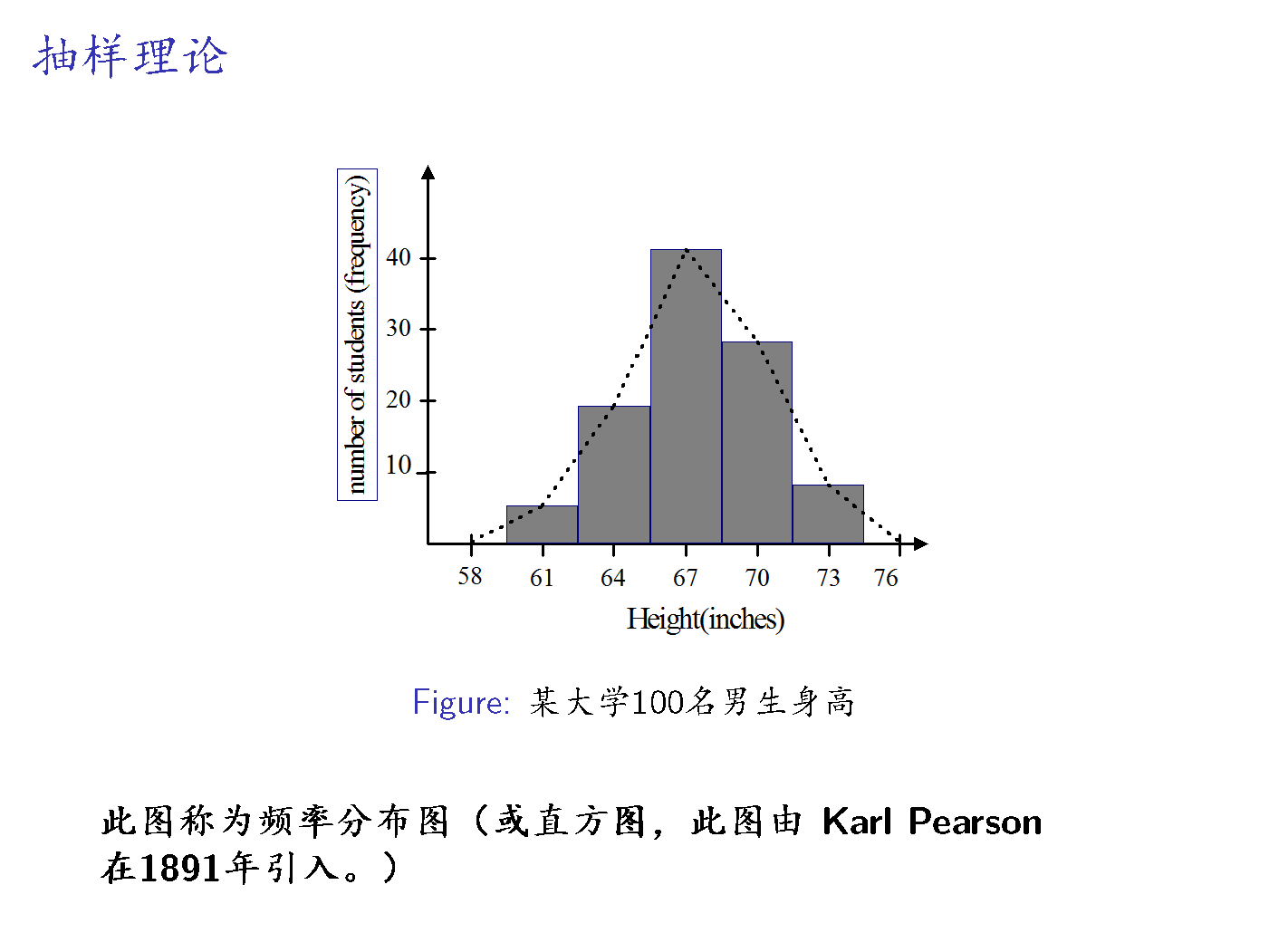 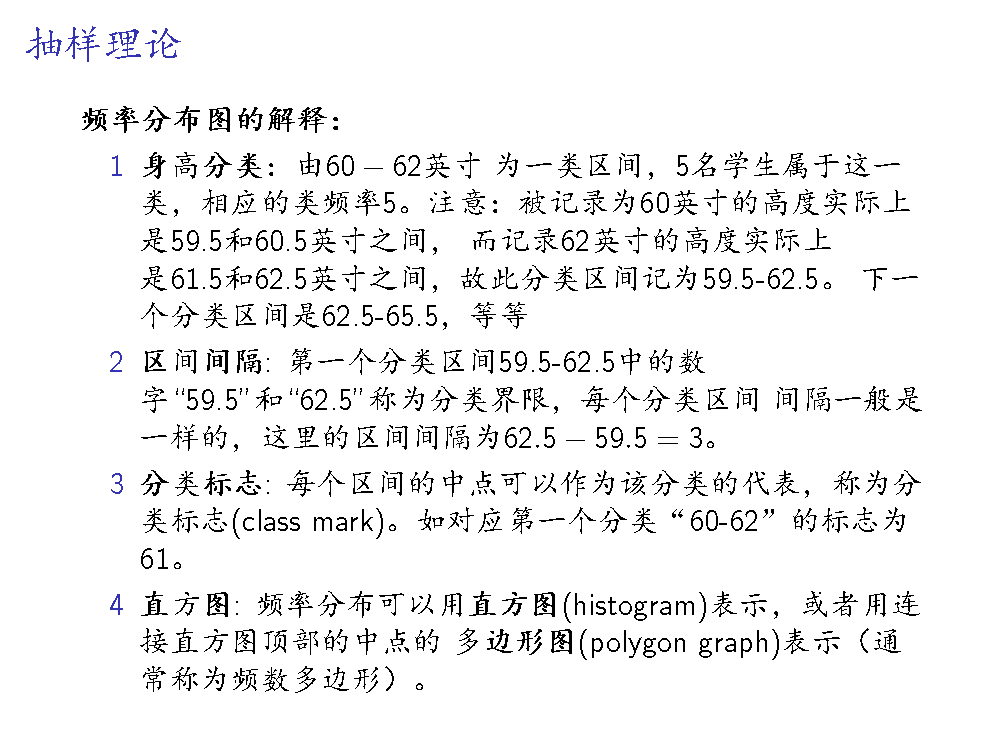 Excel产生的直方图
插入文件“直方图.xslx”
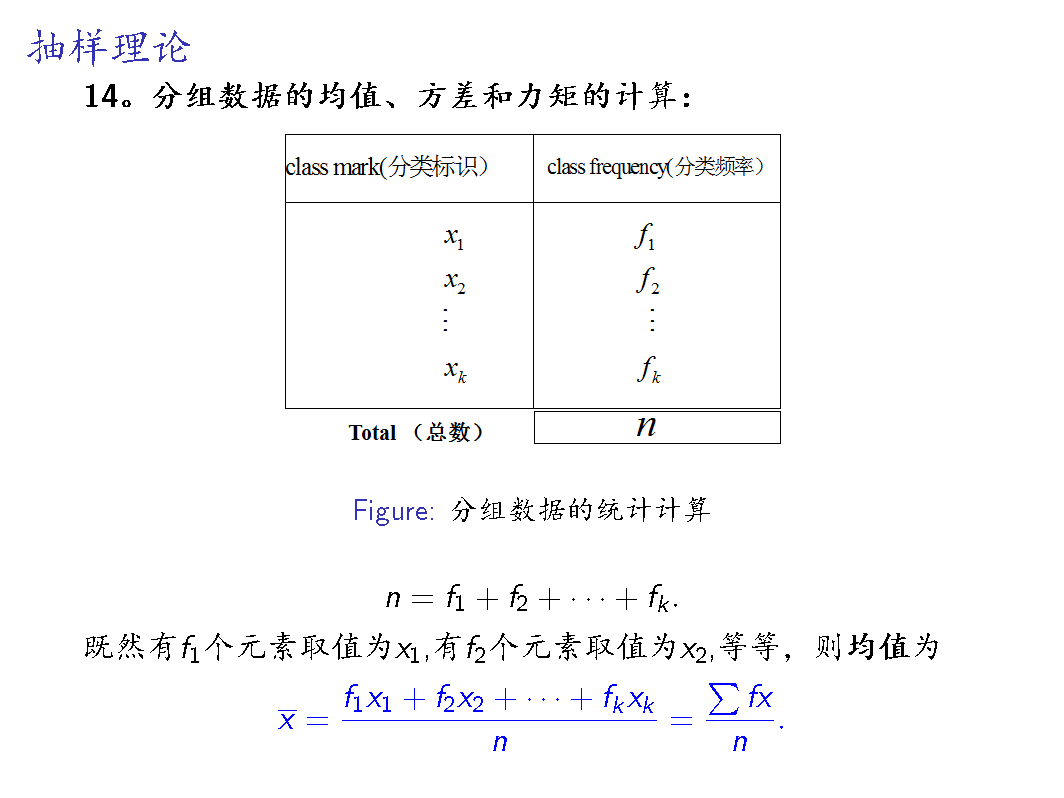 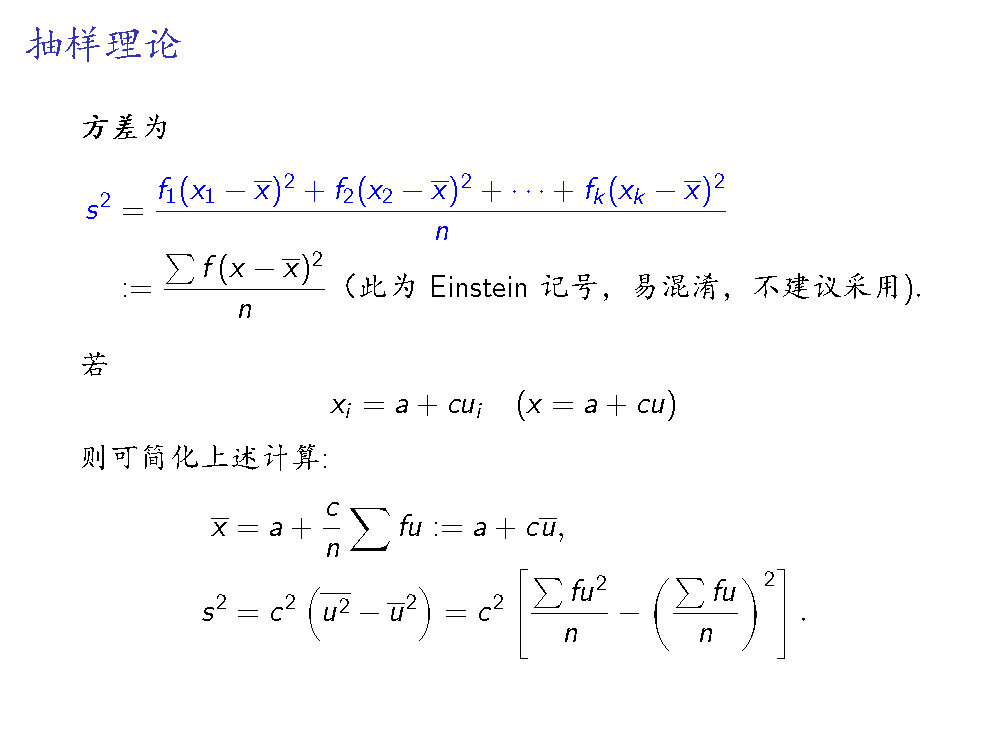 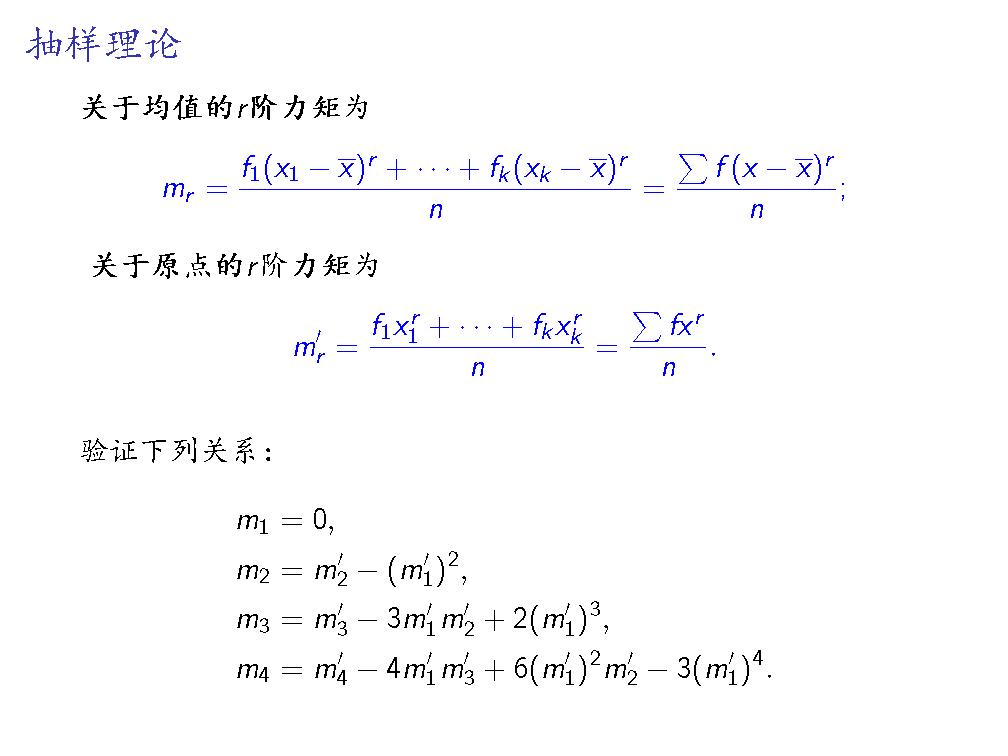 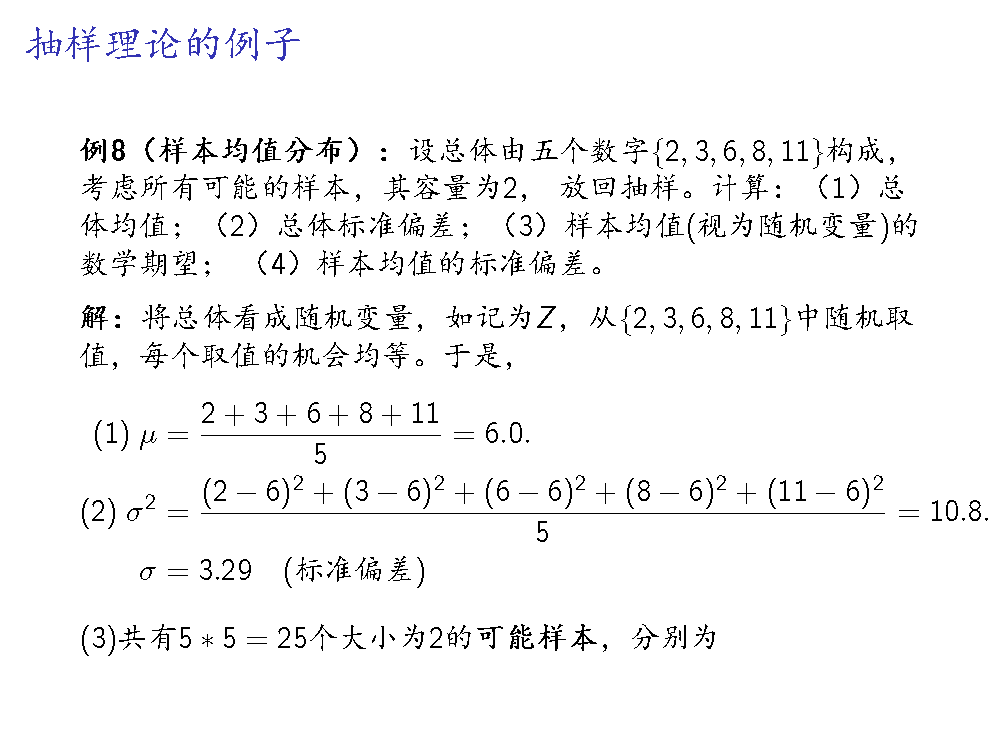 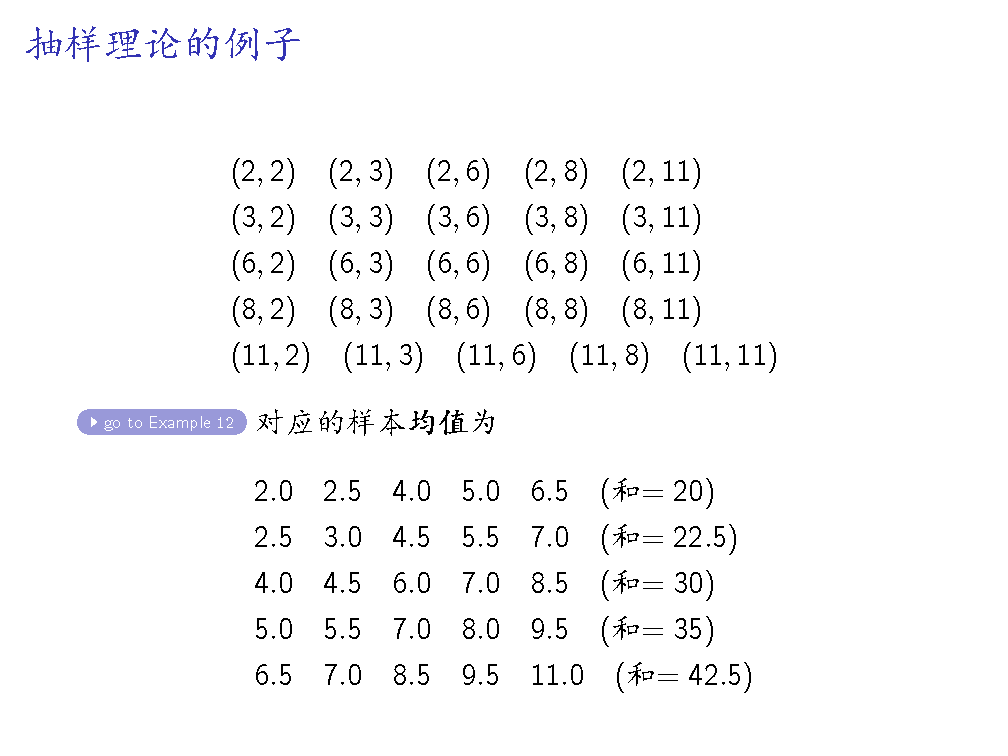 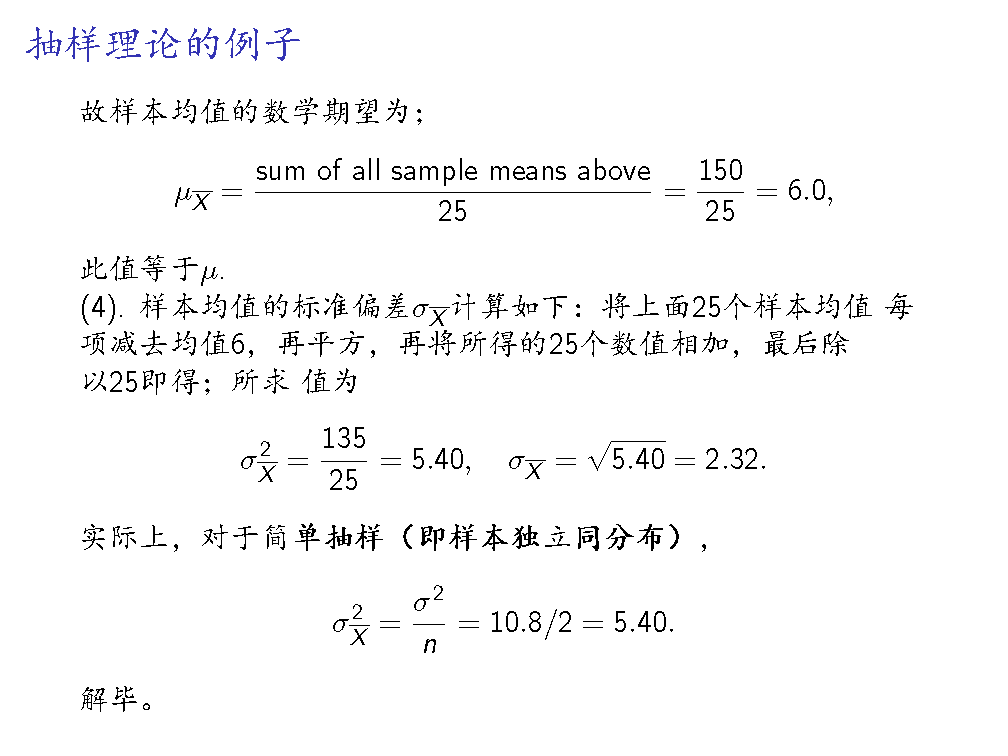 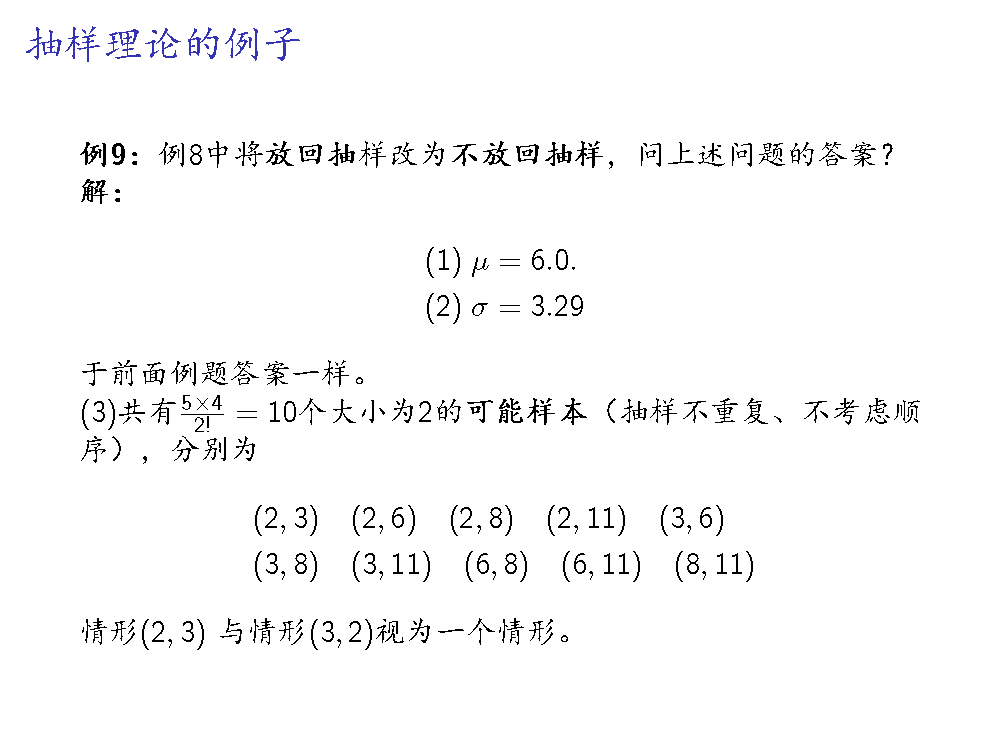 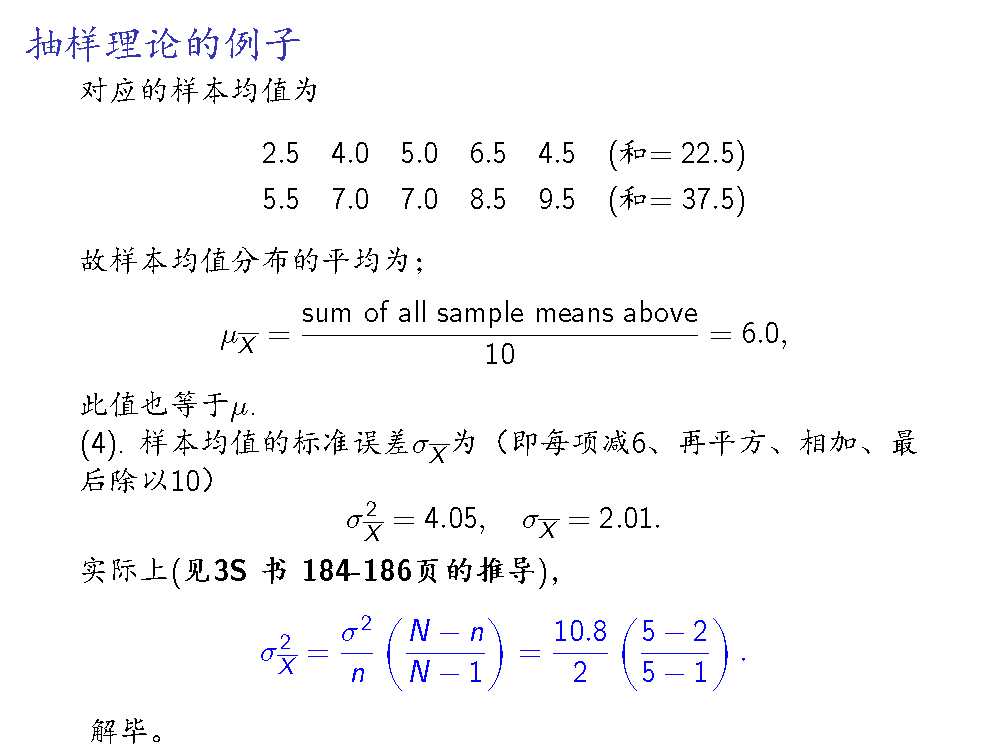 插入文件“直方图.xslx”
 (Excel有自带函数处理）
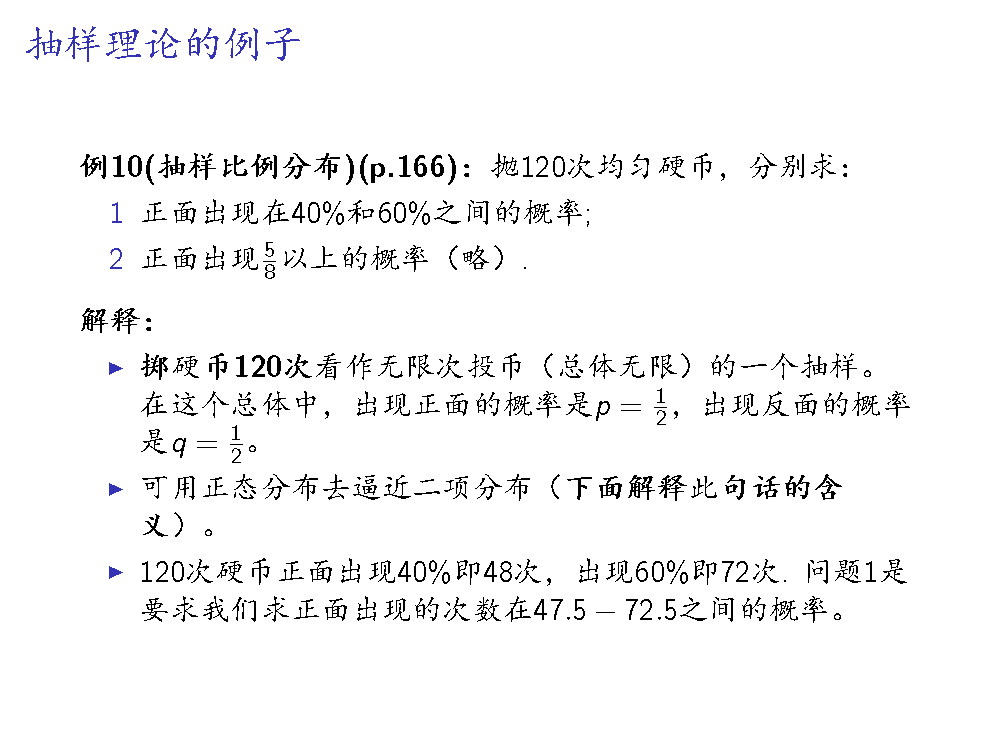 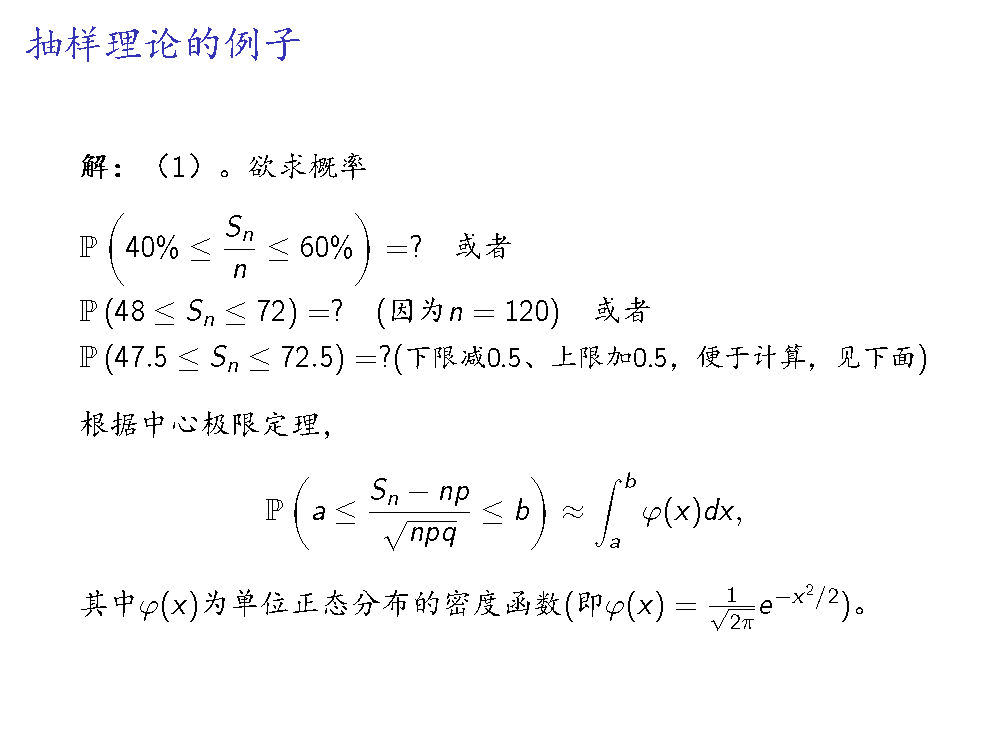 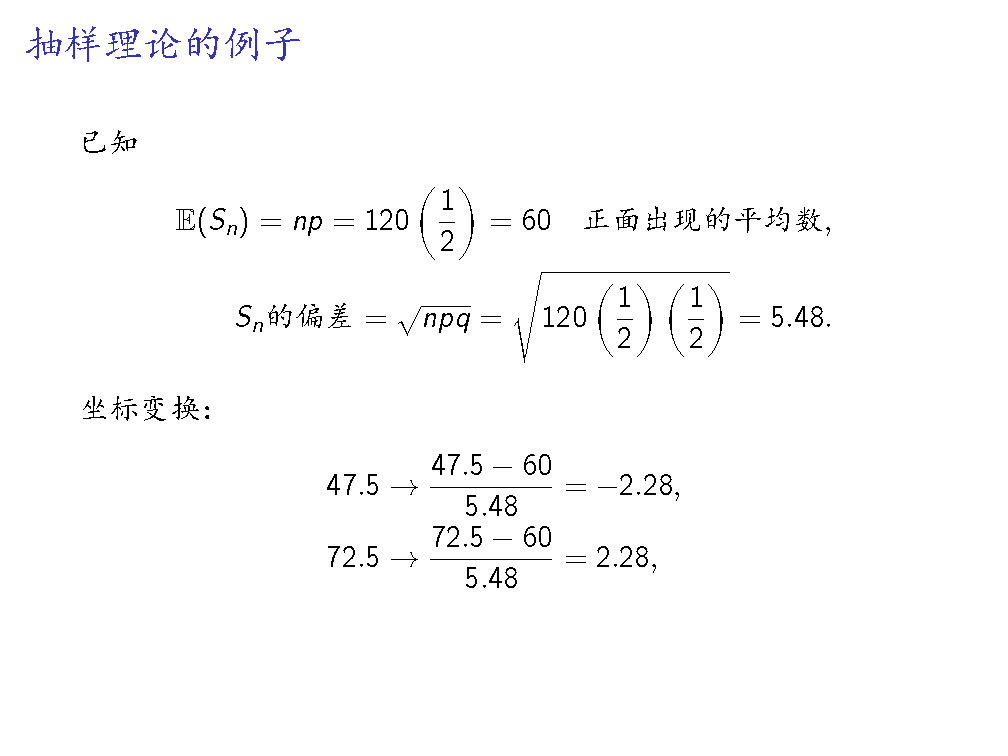 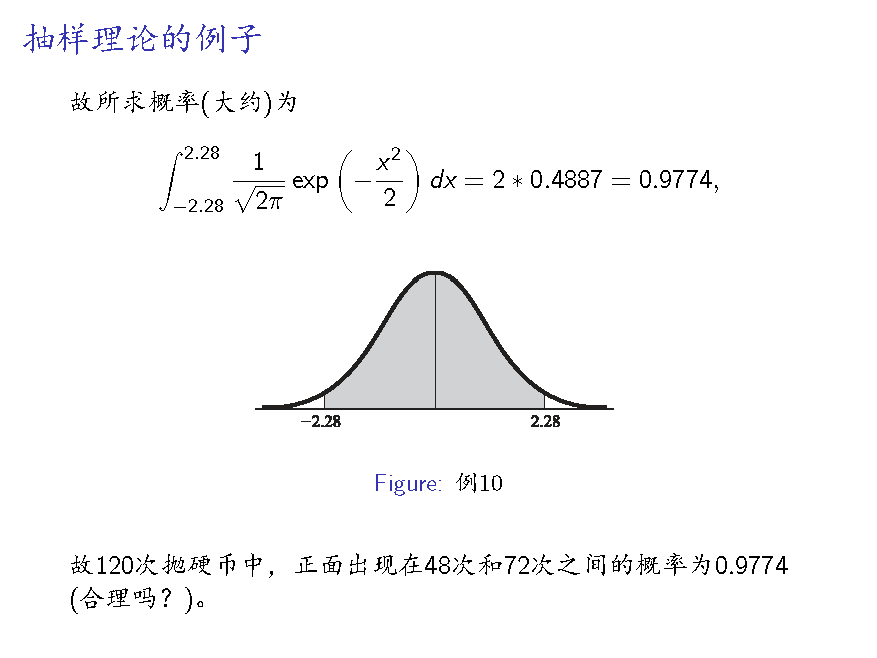 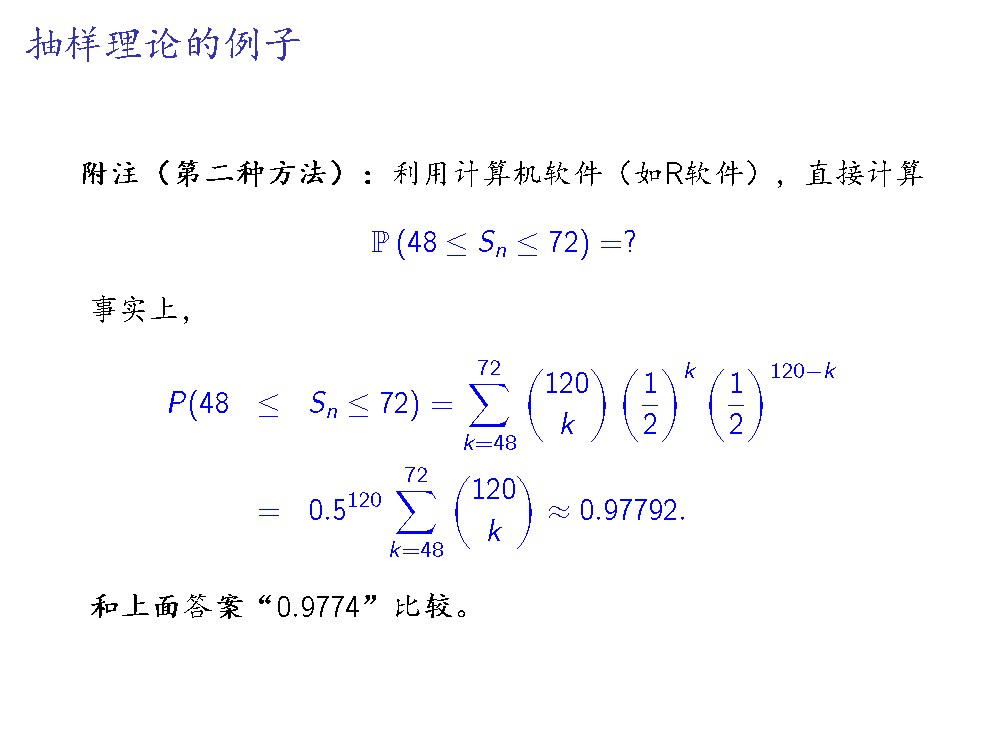 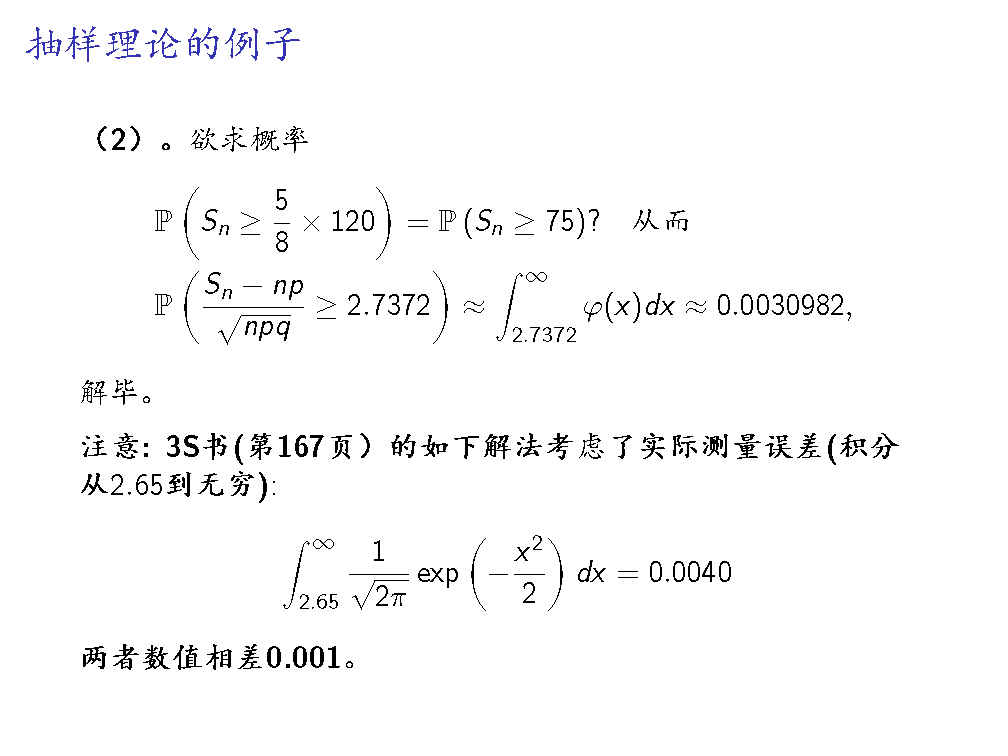 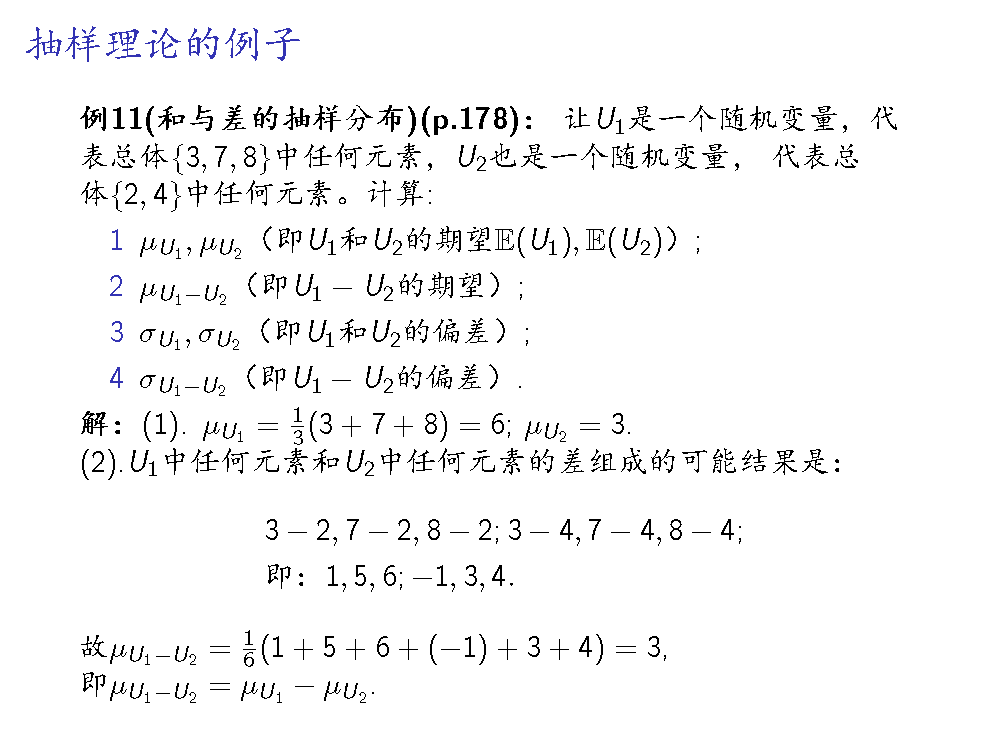 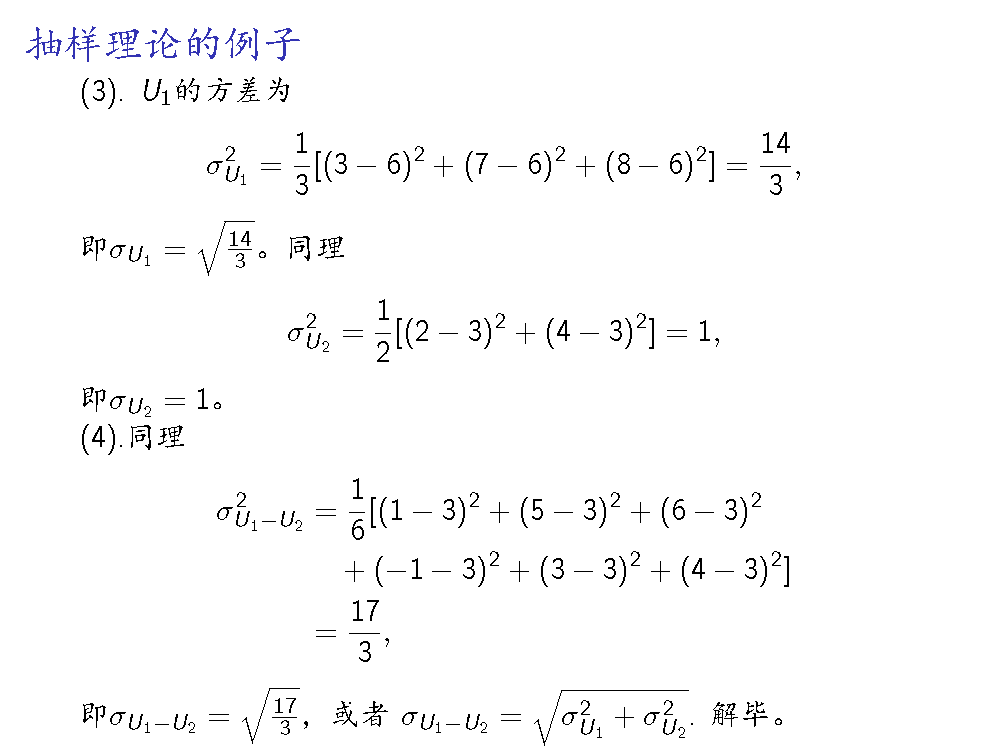 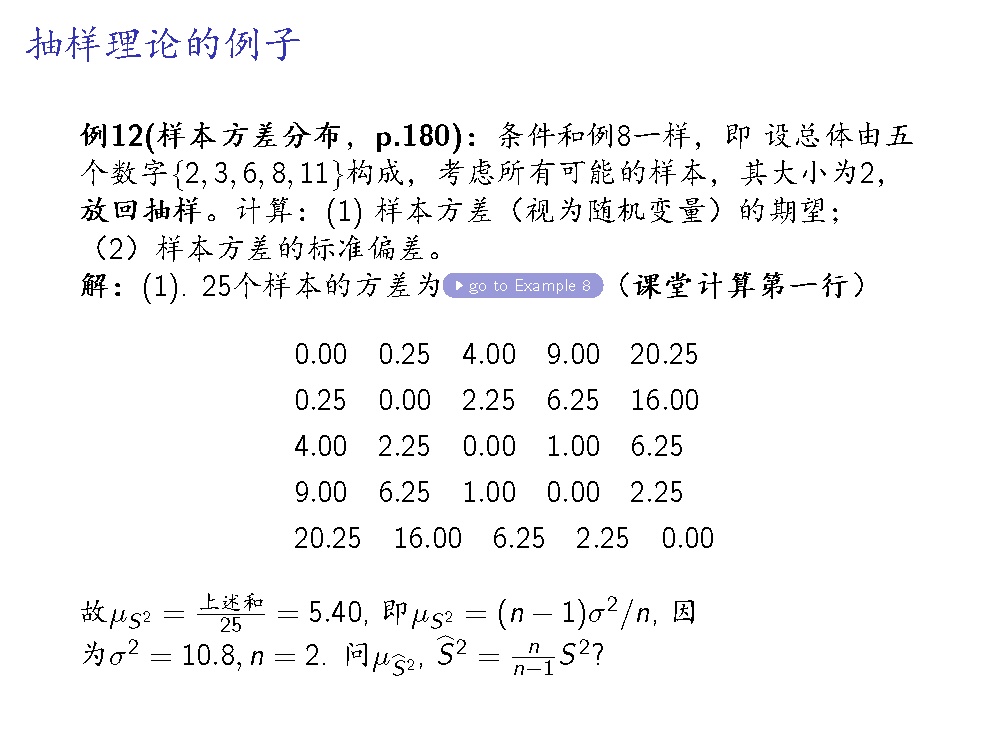 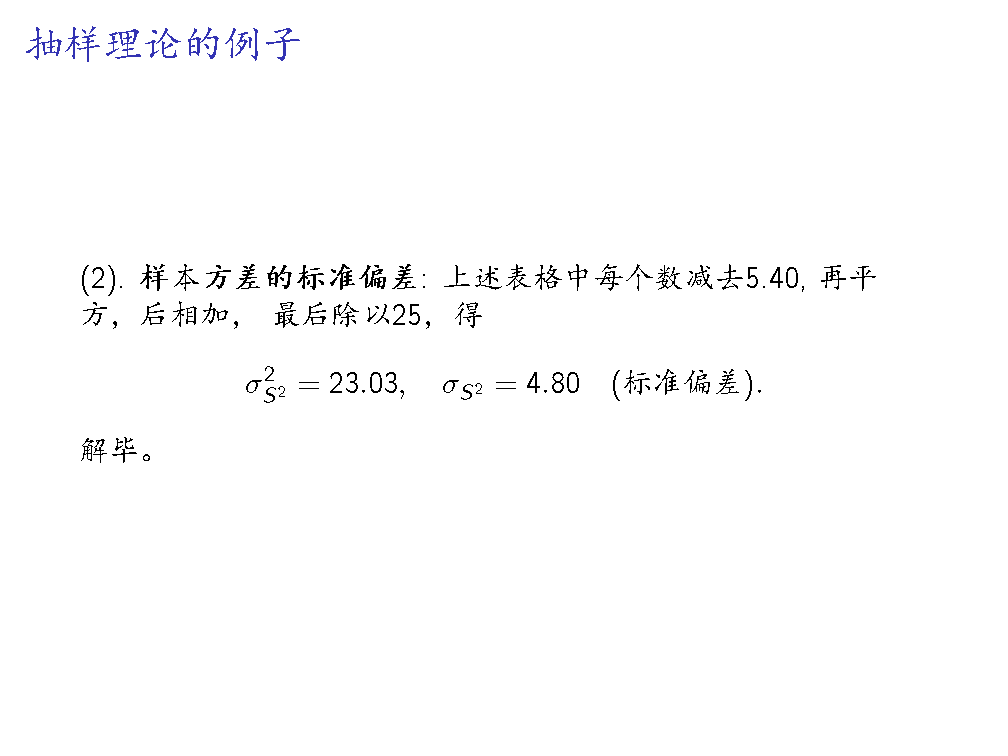 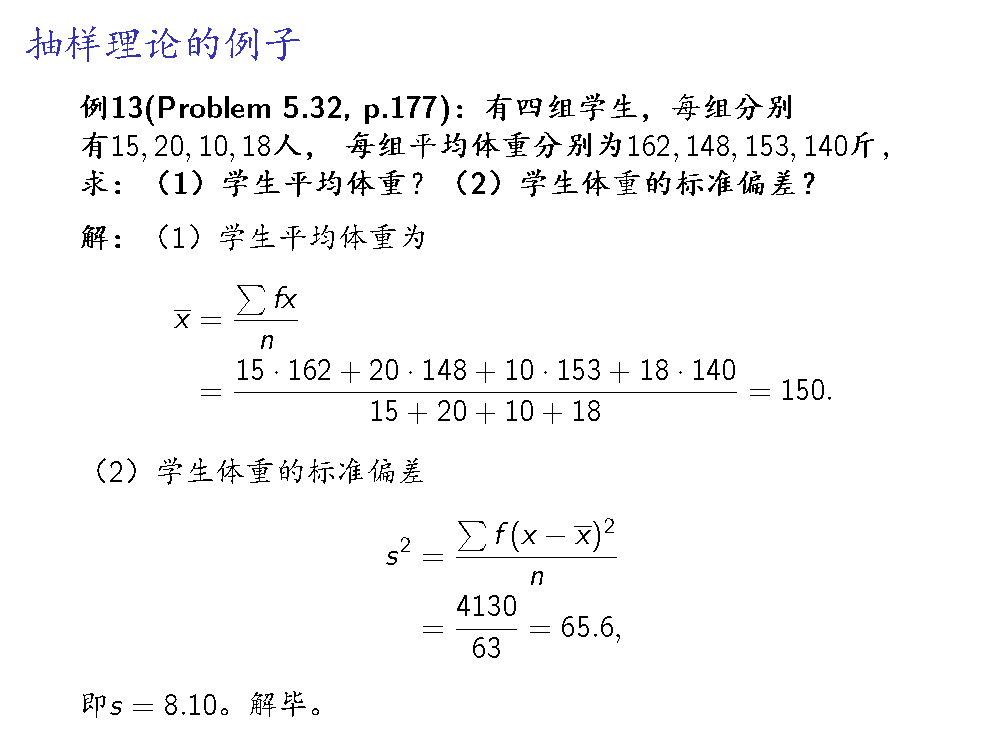 插入文件“直方图.xslx”
(Excel有自带函数处理）
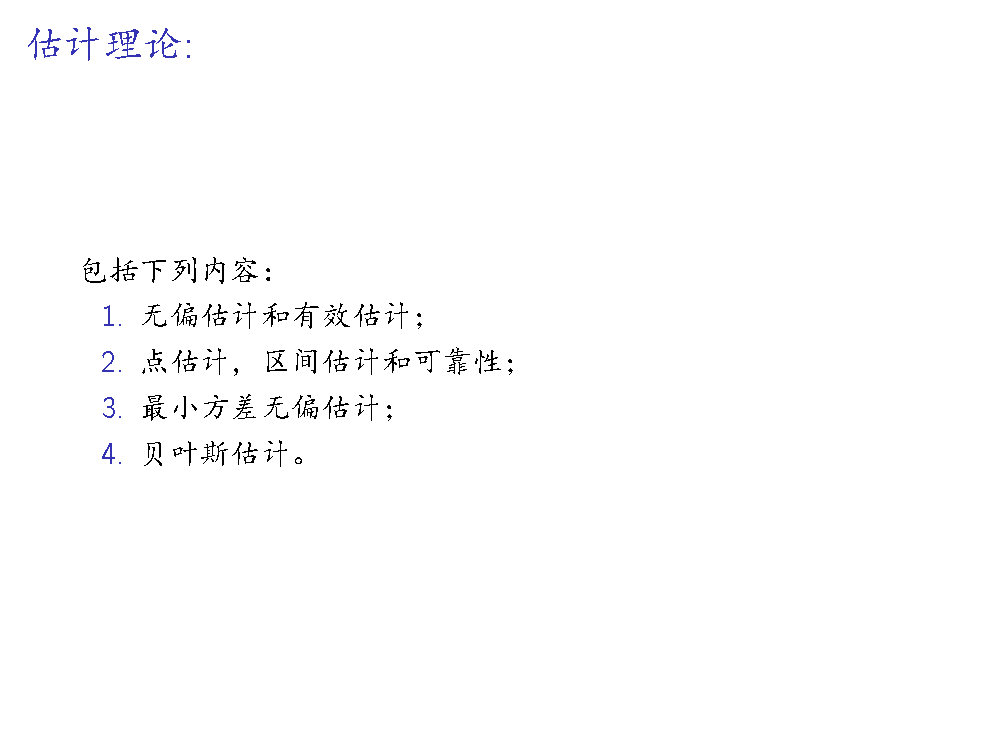 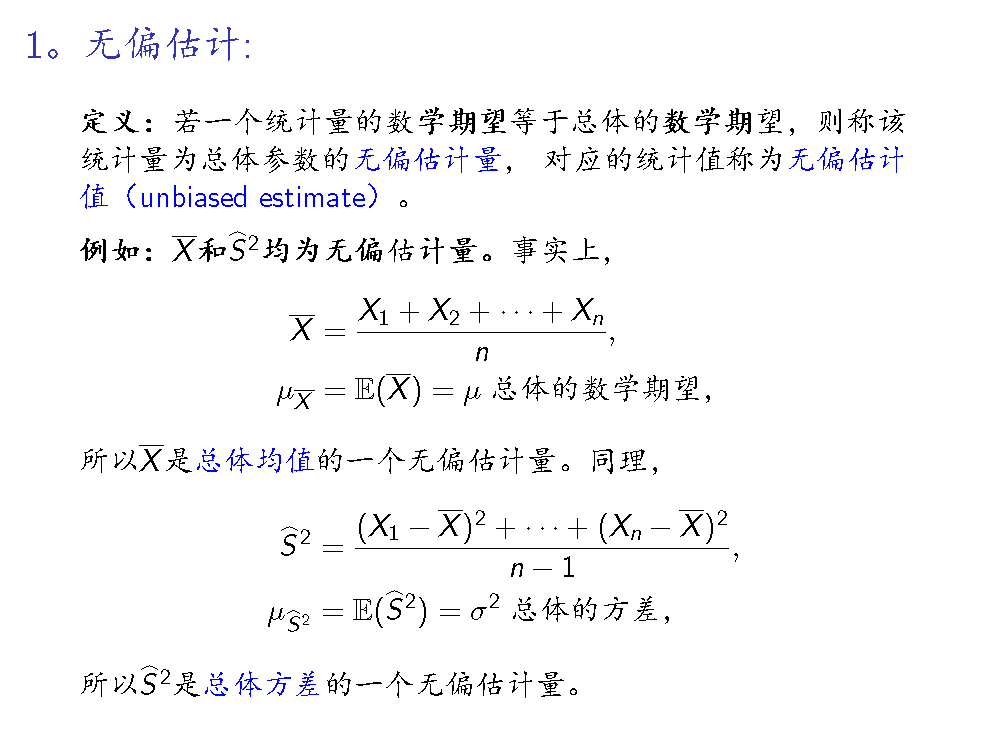 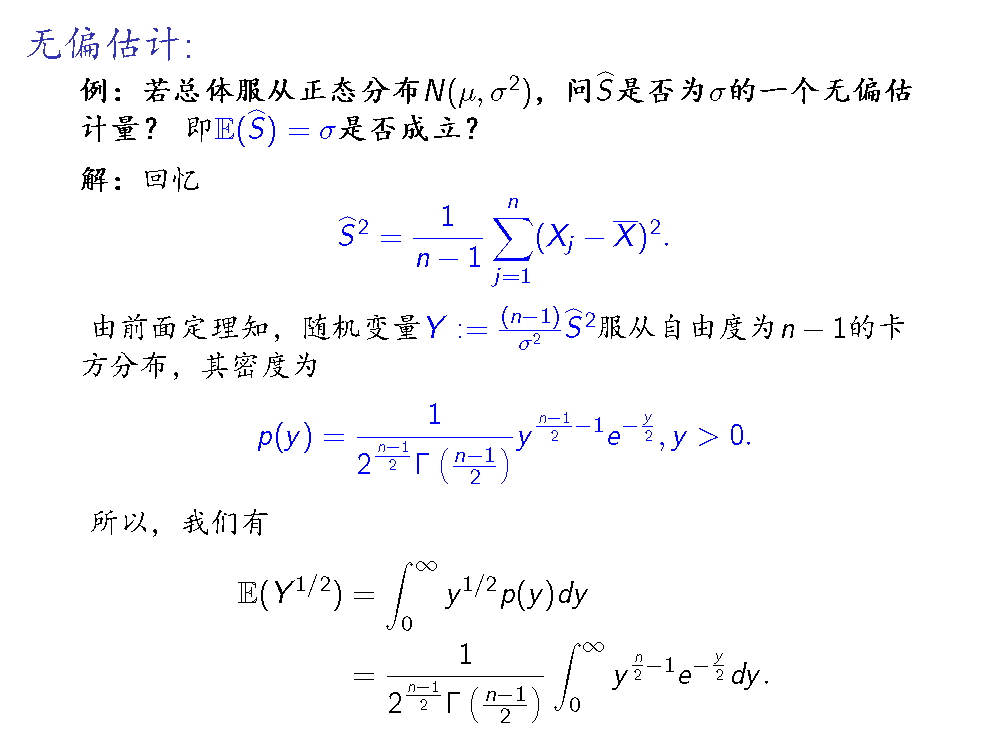 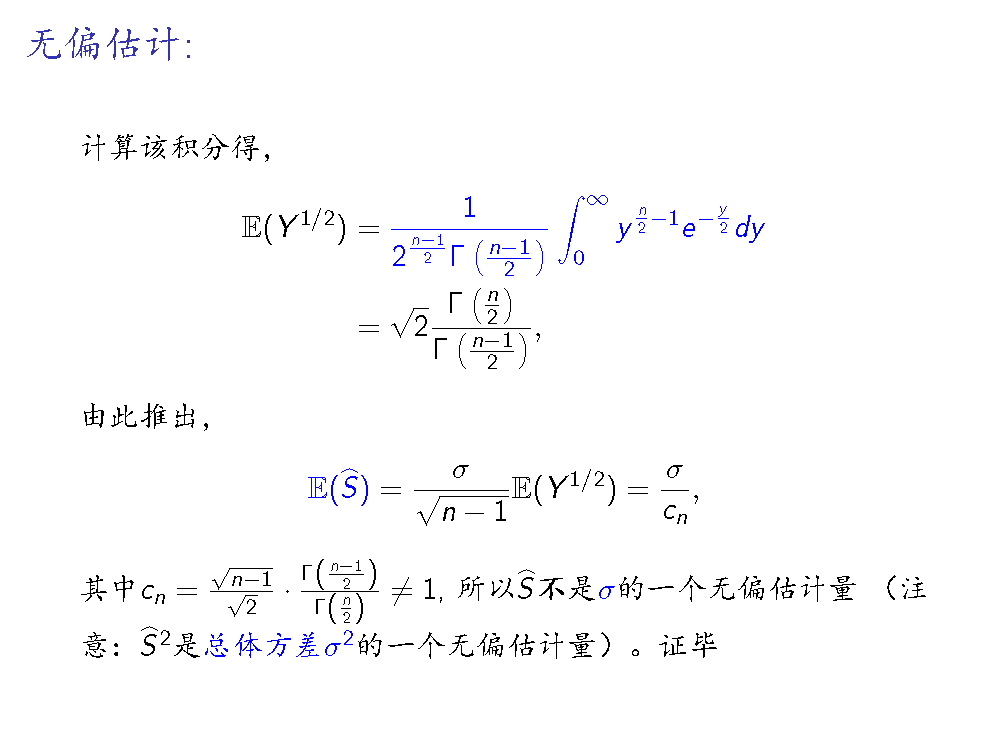 插入文件“直方图.xslx”
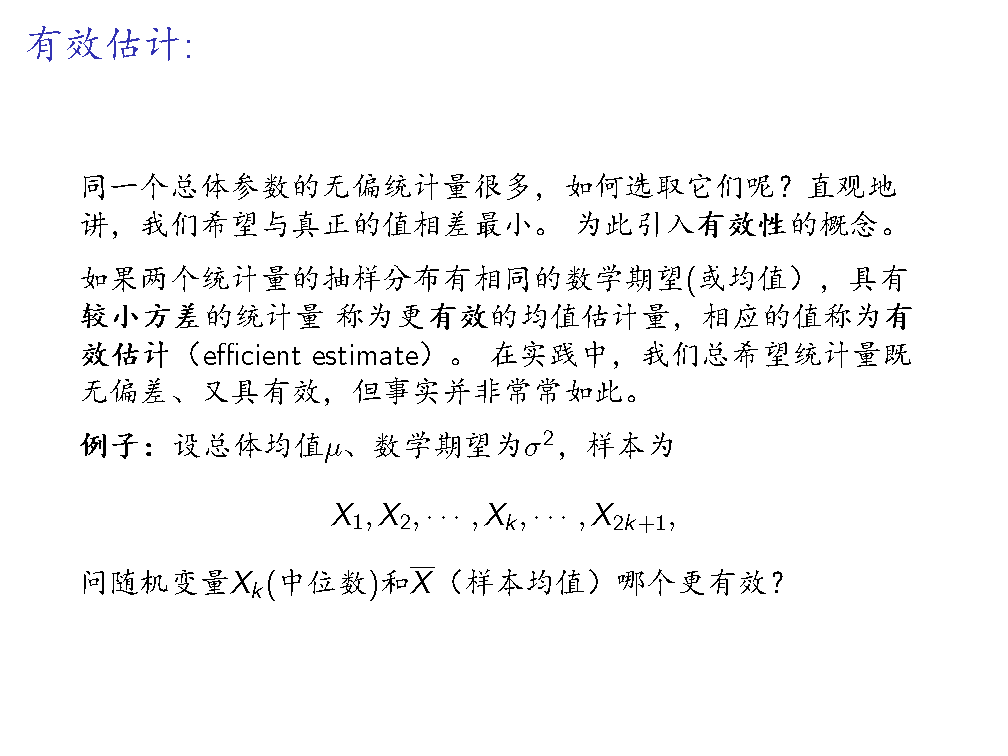 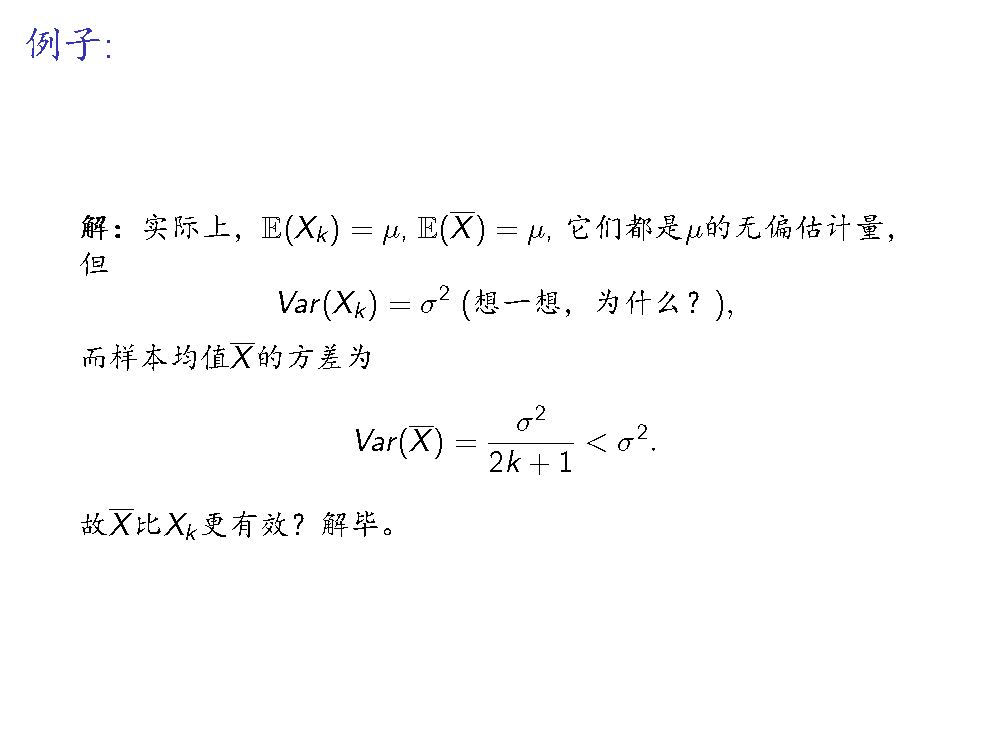 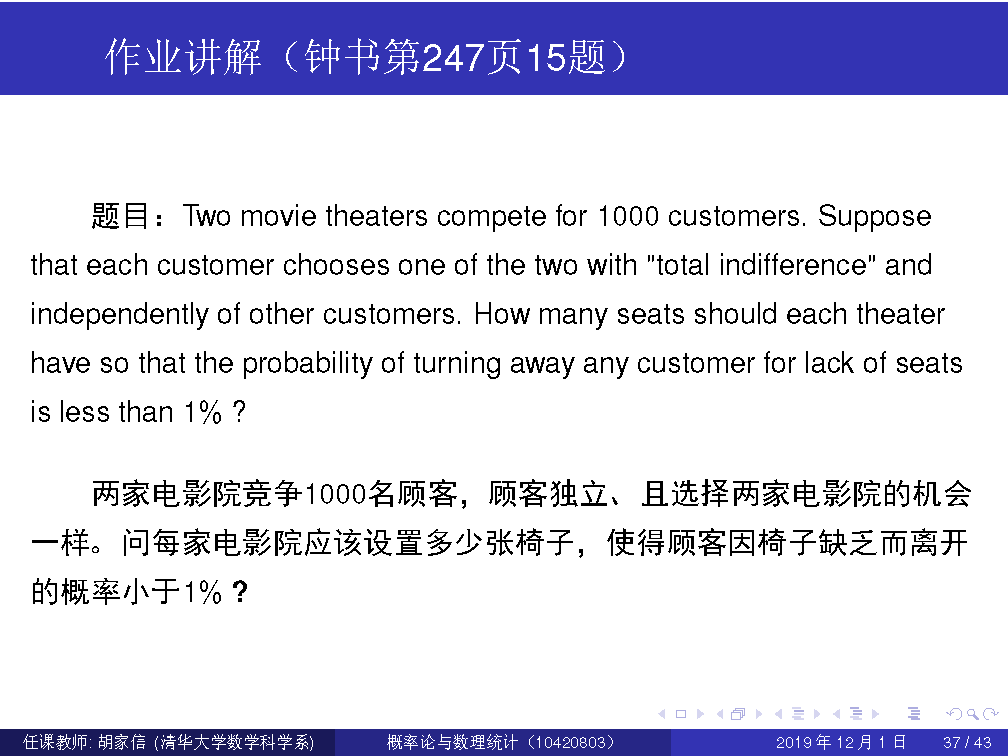 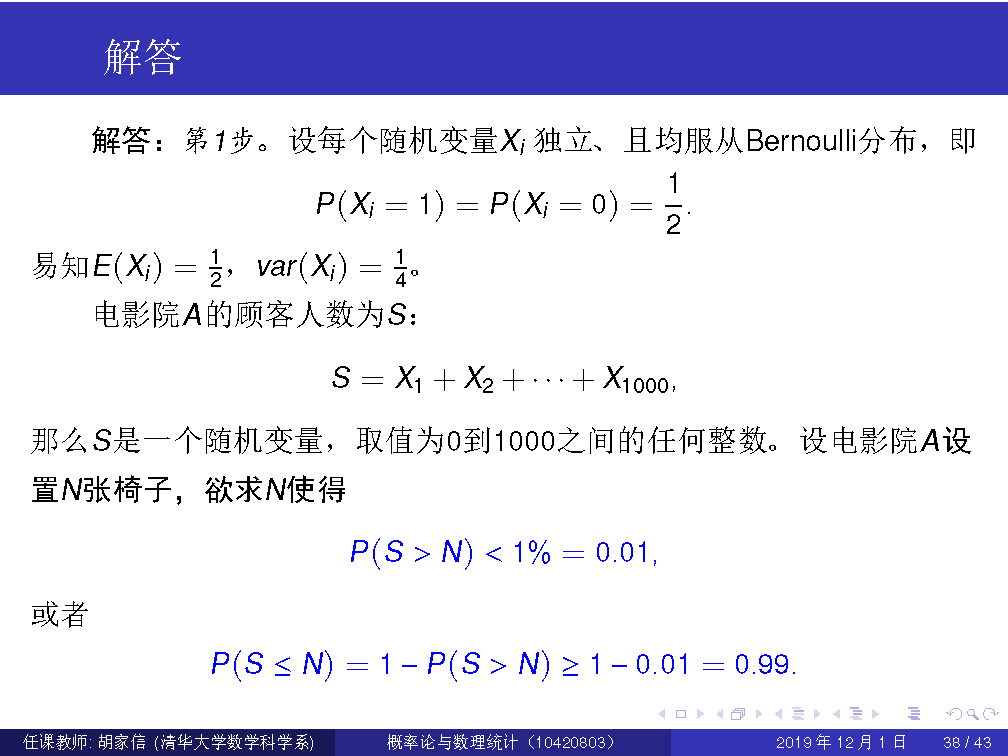 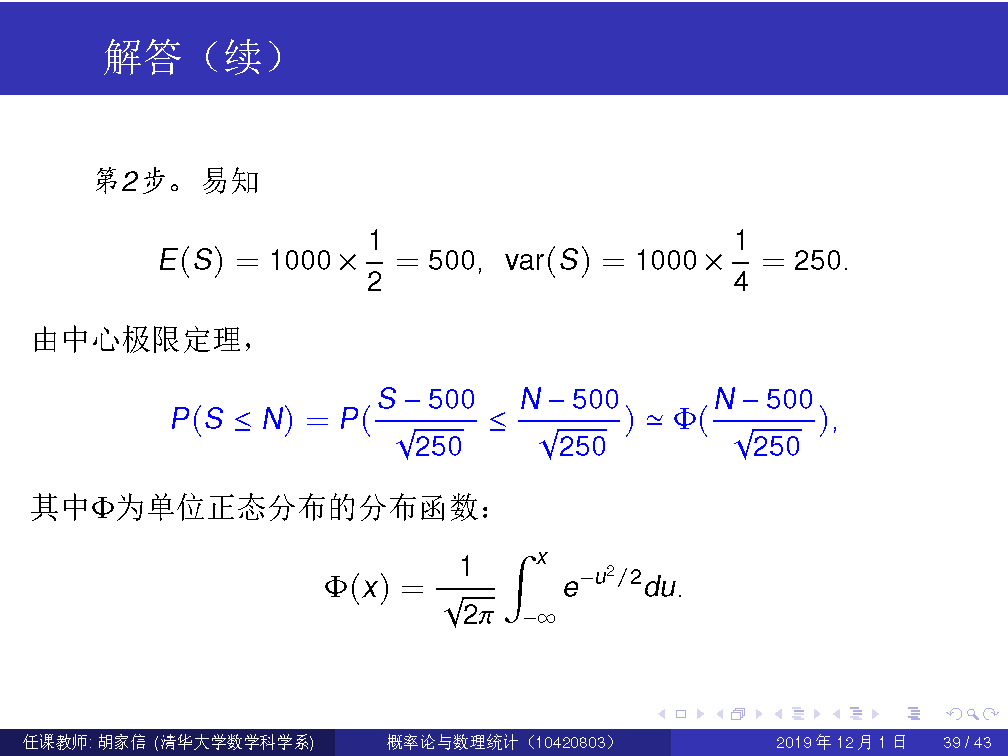 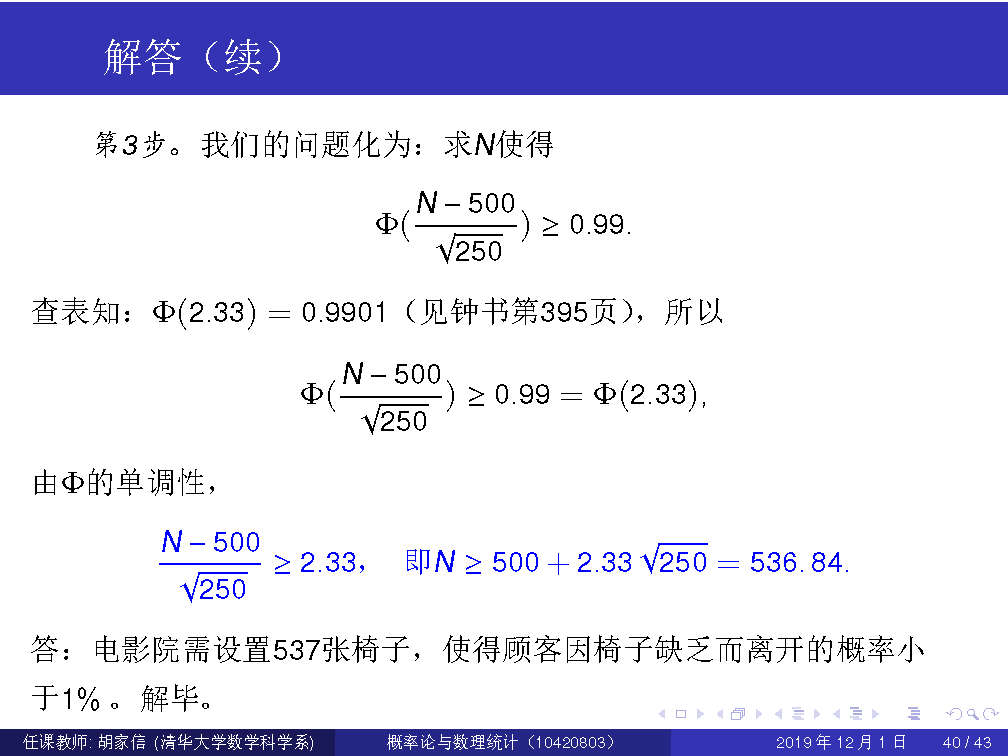 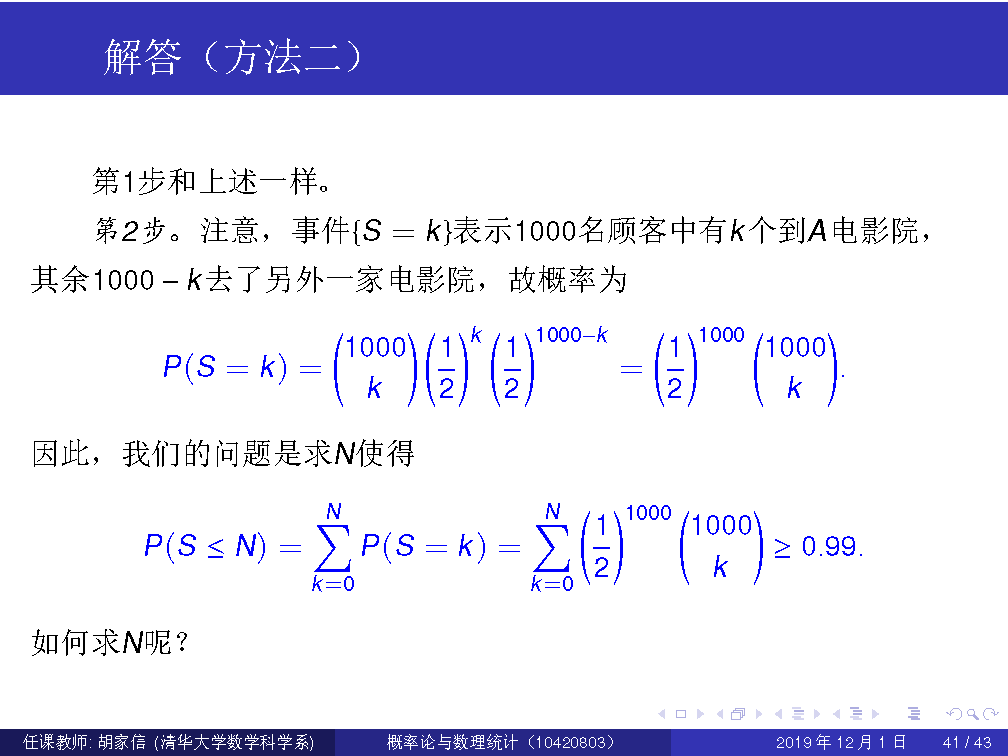 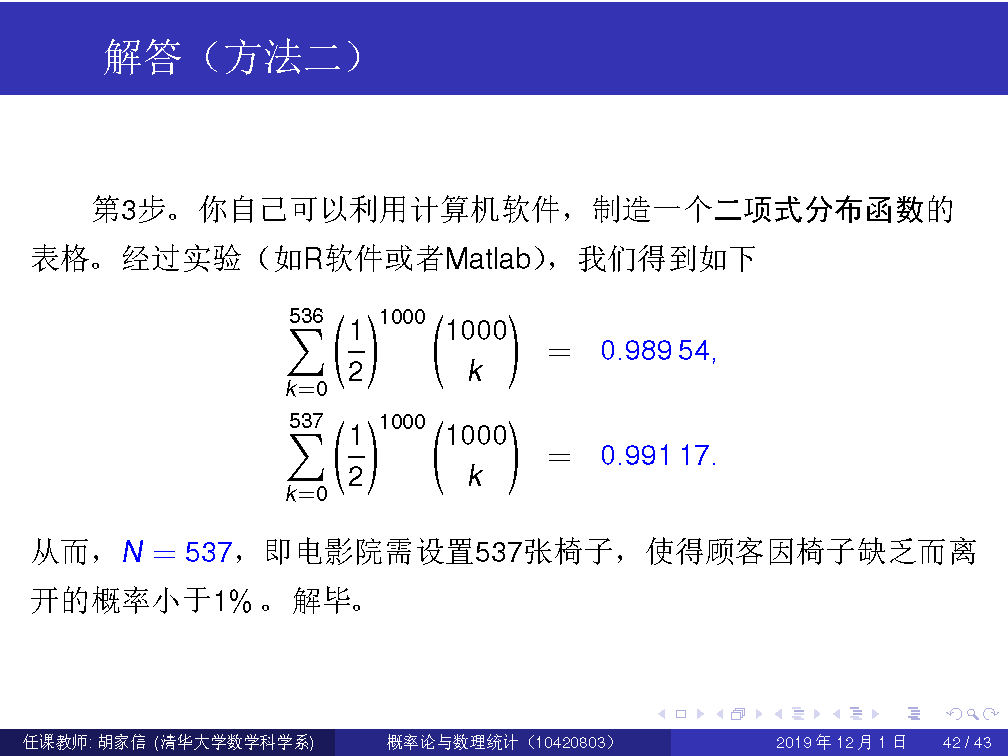 课后作业：用R-软件或Office word画出自由度分别为1、2、10、50、100的t-分布的图像（在网络学堂上提交电子版，注明学号、姓名，可作为总成绩参考）
样板作业1（第一周样板作业.pdf）
样板作业2（第三周样板作业.pdf）
样板作业3（第七周-样板作业.pdf）
样板作业4（第六周-样板作业.pdf）
样板作业5（week-9 样板作业.pdf）

样板作业6（week4-样板作业.pdf）